المحاضرة الثانيةرؤية الشركةCompany vision
تمهيد:
الرؤية الجيدة عبارة عن تصور خيالي للغايات أو الطموحات المتوقعة للأهداف التي تشترك حولها ويسعى إلى تحقيقها أصحاب المصلحة المعنيين بالمؤسسة خلال فترة زمنية محددة في المستقبل.

أي أن الرؤية هي حلم استباقي (غالباً ابتكاري أو إبداعي) في بعض حالاته، أو أهداف وغايات غير تقليدية يصعب تحقيقها واستدراكها بالموارد المتاحة في الوقت الحالي.
بمعنى آخر فإن "صياغة الرؤية" عبارة عن:
أماني وطموحات تتمنى أن تصل إليها المؤسسة وتحققها.
عن طريق تبنى وتطبيق مجموعة من المعايير والممارسات.
التي تسهم في زيادة وتعزيز مؤشرات الأداء لأنشطة العمليات والإجراءات المعتمدة لمفاهيم الإدارة الرشيدة ومنظومة الحوكمة المؤسسية المتميزة والملهمة والراضية بذاتها، الطامحة وليست طامعة. 
مع الاستغلال الأمثل للموارد المادية والمعنوية المتاحة أو المتوقعة وآليات إدارة الجودة الشاملة وفق عدد من المفاهيم الإدارية الحديثة.
الرؤية (Vision) عبارة عن: 
صورة ذهنية (هدف أو حلم بعيد المدى)، تصاغ بشكل استباقي (غالباً بشكل إبتكاري أو إبداعي) لطموحات المؤسسة وآمالها في المستقبل، والتي لا يمكن تحقيقها في ظل القدرات والموارد المادية المتاحة حاليا.
شروط كتابة وتصميم الرؤية الصحيحة (Vision) للشركة
أن تكون واضحة ومعلنة لدى العاملين والمستخدمين داخل المؤسسة.
أن يشعر بها جميع أصحاب المصلحة المعنيين بالمؤسسة، على المستوى العقلي والإدراكي والوجداني.
يمكن إدراكها وتصورها أو الإحساس بها بسهولة.
أن تتفق اتفاقاً شمولياً كاملاً مع أهداف الخطط الإستراتيجية والتشغيلية.
أن تتم صياغتها بشكل استباقي (Proactive).
6. أن تتضمن الرؤية كلمات محددة تشير بشكل مباشر وشامل للطموحات والآمال أو الغايات التي تنشدها المؤسسة.
7. قد تحتوي الرؤية على مقاييس للمفاضلة أو وحدات رقمية أو معايير منطقية كـ : الأكبر – الأفضل. 
8. أن تكون بعيدة المدى.
9. أن يشعر قارئ الرؤية (Vision) بالفخر والاعتزاز كالرسالة (Mission).
10. أن تكون لغة الصياغة سلسة ومفرداتها ذات دلالات واضحة وشفافة ، ويمكن حفظها بسهولة.
أولا: أن تكون واضحة ومعلنة لدى جميع أصحاب المصلحة بالمؤسسة:
حيث تمتد لتشمل المعنيين والمستفيدين والمستخدمين داخل المؤسسة، وجمهور العملاء الخارجين والكيانات المتعاونة من شركات التعهيد والشركاء والمتعاونين في المناولة والجهات ذات العلاقة.
ثانيا: أن يشعر بها جميع أصحاب المصلحة المعنيين بالمؤسسة:
على المستوى العقلي والإدراكي والوجداني ويشكل لهم دافعاً للعمل وأهدافاً وقناعات لا يحيدون عنها.
ثالثا: يمكن إدراكها وتصورها في 
عواطفهم ومشاعرهم:
حتى يعبروا عنها في:
سلوكهم وقيمهم المؤسسية.
رابعا: أن تتفق اتفاقاً شمولياً كاملاً مع 
أهداف الخطط الإستراتيجية والتشغيلية:
 كما تضمنتها عمليات صياغة بنود وأهداف عمليات التخطيط الاستراتيجي للمؤسسة.
خامسا: أن تتم صياغتها بشكل استباقي (Proactive):
لتعبر عن الرؤى المستقبلية الطموحة والغايات والأهداف.
التي ستعمل المؤسسة جاهدة على تحقيقها خلال فترة زمنية محددة. 
أي تحديد مجموعة من الأهداف بشكل استباقي (Proactive).
حسب الغايات والآمال الإستراتيجية للمؤسسة.
 بعد إجراء الدراسات الضرورية والتحليلات لبيئات العمل وظروف البقاء للتنافس والتميز.
سادسا: يجب عند صياغة "الرؤية" أن يشكل محتوى الرؤية
مركز البؤرة ونقطة الانطلاق:
لما سيتم تحديده وصياغته كخارطة للطريق.
كصورة لبناء متكامل من السيناريوهات والرؤى والغايات المستقبلية.
متضمنة للقيم المشتركة لدى مواردها البشرية. 
مما يعني مساهمتها في توجيه عملية إتخاذ القرارات وتحديد ملامح استراتيجيات المؤسسة.
والتأثير على الطريقة التي تدار بها الأنشطة.
سابعا: أن تكون لغة الصياغة سلسة ومفرداتها 
ذات دلالات واضحة وشفافة :
يمكن حفظها بسهولة. 
حتى يسهل نشرها وتداولها بين مختلف فئات العاملين بالمؤسسة.
وباقي أصحاب المصلحة وجمهور العملاء والمتعاملين من خارج المؤسسة.
ثامنا: الرؤية (Vision) عبارة عن 
جملة إنشائية أو بلاغية مختصرة

قد تحتوي على مقاييس للمفاضلة 
مثل : الأكبر، الأفضل.
تاسعا: أن تكون بعيدة المدى
تلتزم الشركة بالعمل للوصول إليها. 
موجهة بصورة عامة أي ليست موجهة خلال فترة زمنية قصيرة المدى أو لفئة أو منطقة بعينها.
وتشمل على عدة معاني من العناصر السابقة وليست بها مفردات مكررة.
عاشرا وأخيرا: أن يشعر قارئ الرؤية (Vision)
 بالفخر والاعتزاز
 (بانتمائه للمؤسسة صاحبة الرؤية) 
وذلك لأنها تعبر بشكل مباشر على سعيها نحو الأفضل، وإيمانها بالتغيير والحراك .
وتشير في نفس الوقت إلى أهداف طموحة أو تصف آمال متوقعة وغايات محددة.
رغم ظروف الواقع الحاضر وتحديات البيئة التنافسية أو الموارد الطبيعية الحالية أو اللمستقبلية.
نتيجة عامة:
صياغة "الرؤية" بمثابة منهاج للعمل يساعد في وضع المؤسسة على مسار استراتيجي فعال تحقق بها المؤسسة غاياتها وأهدافها الاستراتيجية.
الهيكل الهرمي لمفاهيم: الرؤية – الرسالة – الأهداف والبرامج
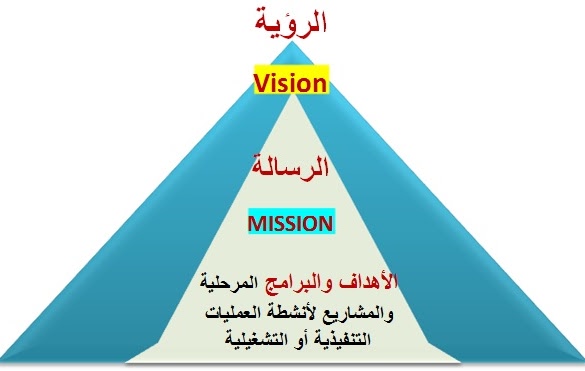 يمكن تعريف الرؤية Vision : هي تلك الحالة البعيدة التي تريد أن نصبح عليها.

بينما الرسالةMission  : فهي الطريق الذي سيوصلك إلى تلك الرؤية.
لنفرض أن رؤيتك كدولة أو مؤسسة اقتصادية مثلاً : 
((أن تصبح الجزائر قبلة العالم في القارة الإفريقية عام 2030))
حلم أو غاية في صورة ذهنية، حالة مستقبلية، سنعمل جاهدين من أجل تحقيقها ، لتتحقق فعلياً أو نصل إليها عندئذ، 
أي مع حلول عام 2030.
وصياغتها يجب أن تكون في صورة 
((أنا الجزائر رؤيتي أن أصبح مركز القارة الإفريقية في 2030))
أما الرسالة Mission  فهي الطرق التي سأسلكها لأحقق هذه الرؤية أو الوسائل الخاصة التي سأتخذها وسيلة للوصول إلى قمة الهرم (الرؤية). 
((... أن أوفر البنية التحتية اللازمة والمتطورة ومتطلبات التكنولوجيا وتنفيذ المشاريع الإبداعية...))
وهكذا تعبر الرؤية عن آمال وطموحات في المستقبل، والتي لا يمكن تحقيقها في ظل القدرات والموارد المادية المتاحة حالياً. 
بينما الرسالة عبارة عن استغلال عناصر الممكنات، المادية والمعنوية والقدرات والقيم المؤسسية والادوات العملية التي يجب القيام بها أو الالتزام حيالها. 
وتكون الرسالة في وسط الهرم، أكثر تفصيلاً و وضوحاً عن الرؤية التي يمكن رصدها فقط على قمة الهرم أو نهاية الطريق.
لا تتطلب التفصيل الدقيق، أو المحدد لتلك الآليات والمشاريع كما في عناصر الرسالة :
- زيادة جودة وكفاءة خدمات الاتصالات وشبكة الأنترنت. 
- إنشاء وإدارة مطارات عالمية.
- تعزيز مفاهيم الإدارة الرشيدة (الحوكمة المؤسسية، المدن الذكية) 
حيث تمثل هذه التفصيلات الدقيقة في قاعدة الهرم الأهداف والبرامج المرحلية الصغيرة وجانب من أنشطه العمليات للخطط الاستراتيجية والتشغيلية الضرورية (في أسفل الهرم) لتنفيذ الرسالة (في الوسط) التي ستوصلنا بدورها إلى الرؤية (على قمة الهرم).